Clients
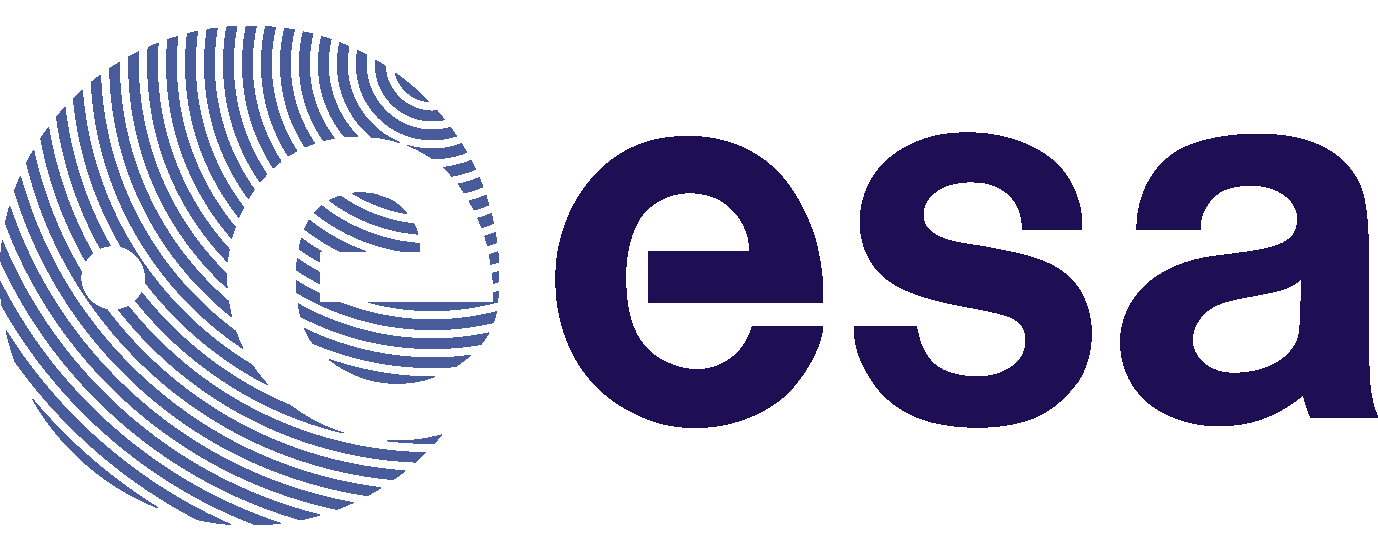 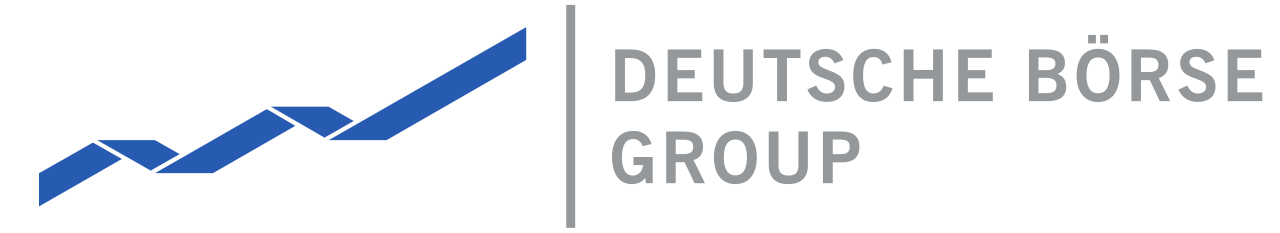 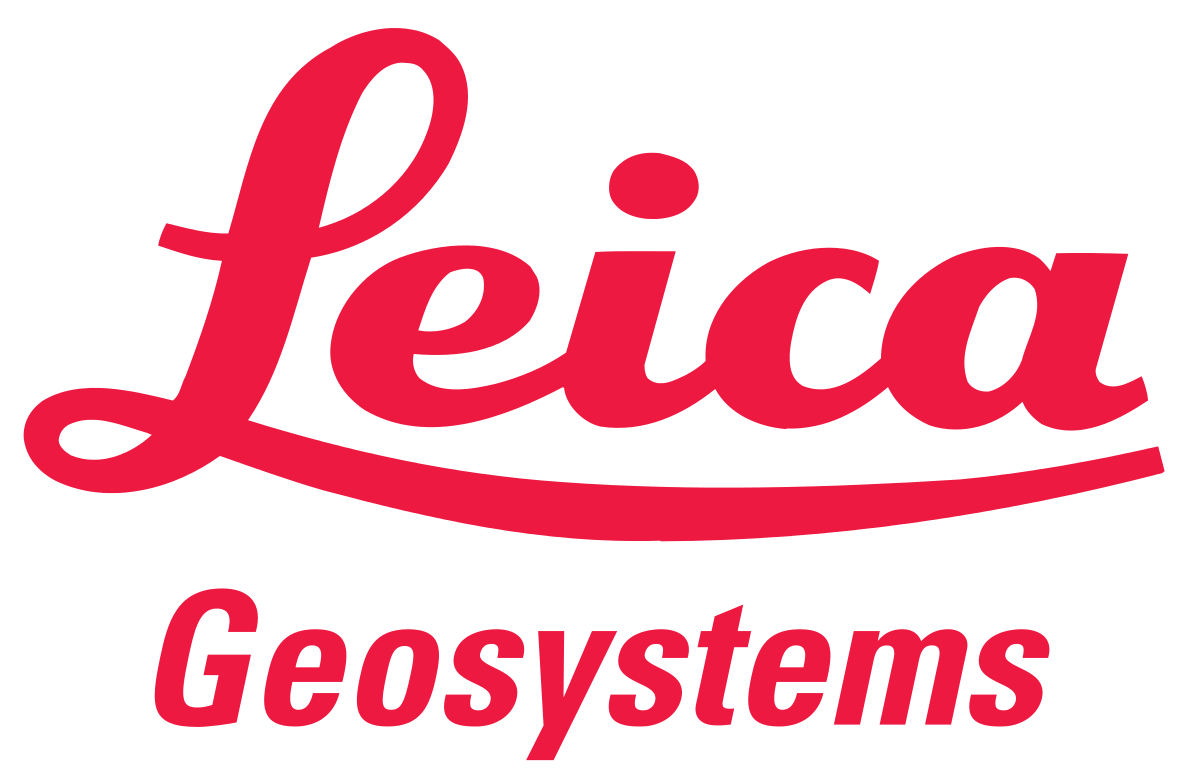 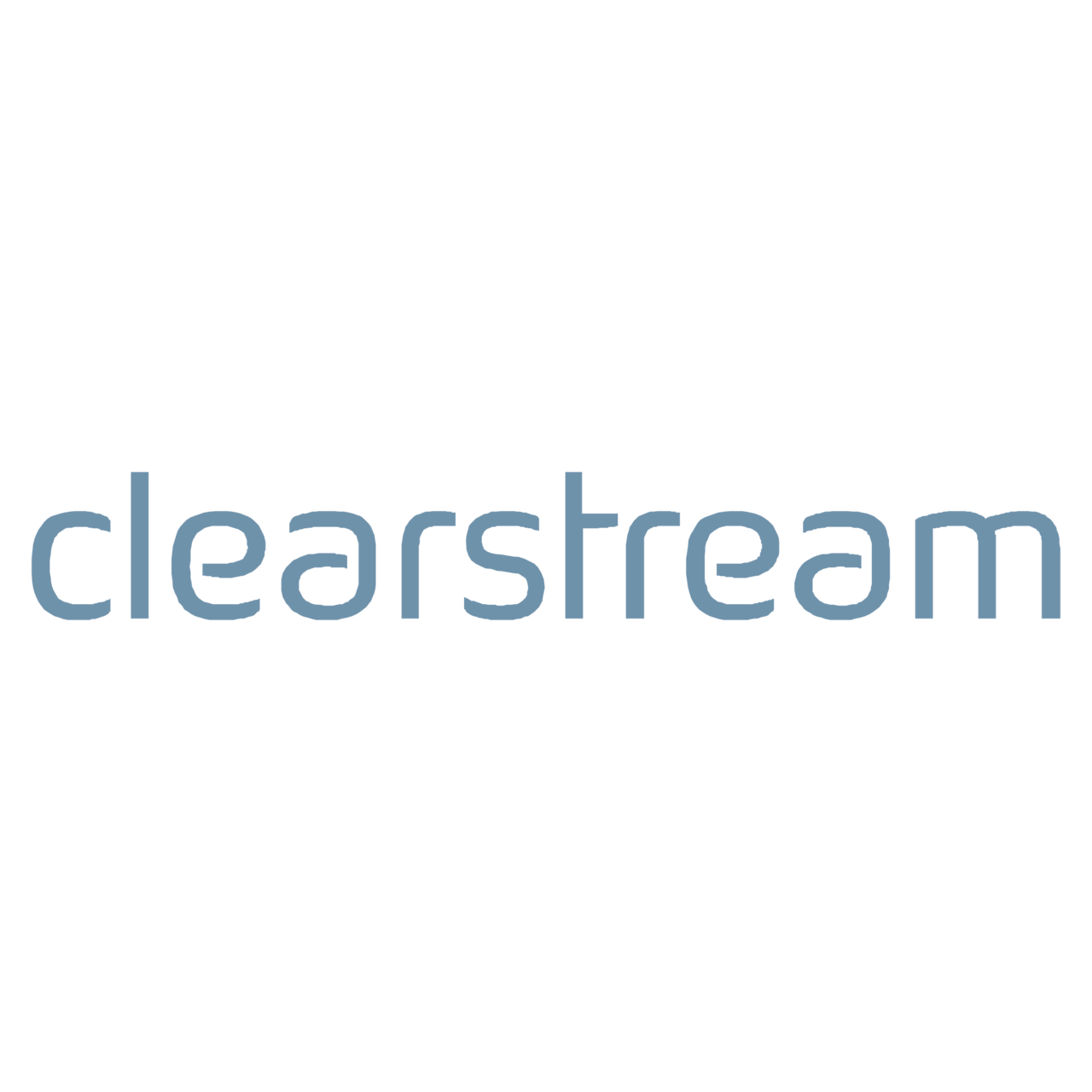 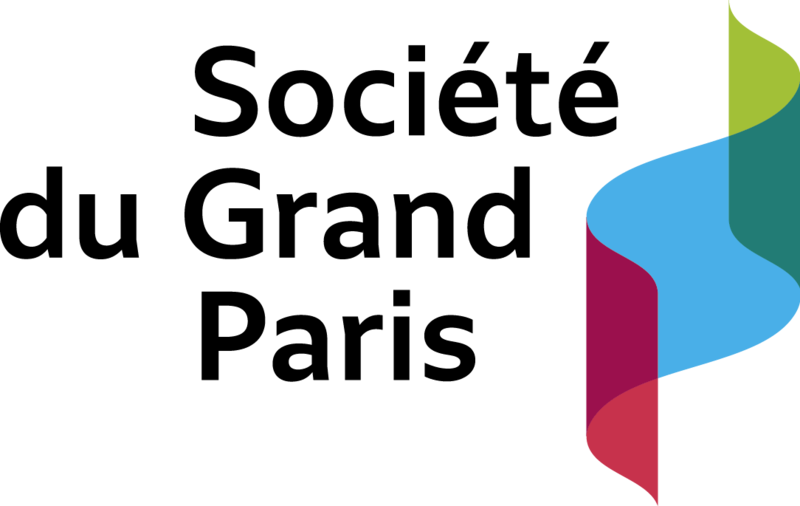 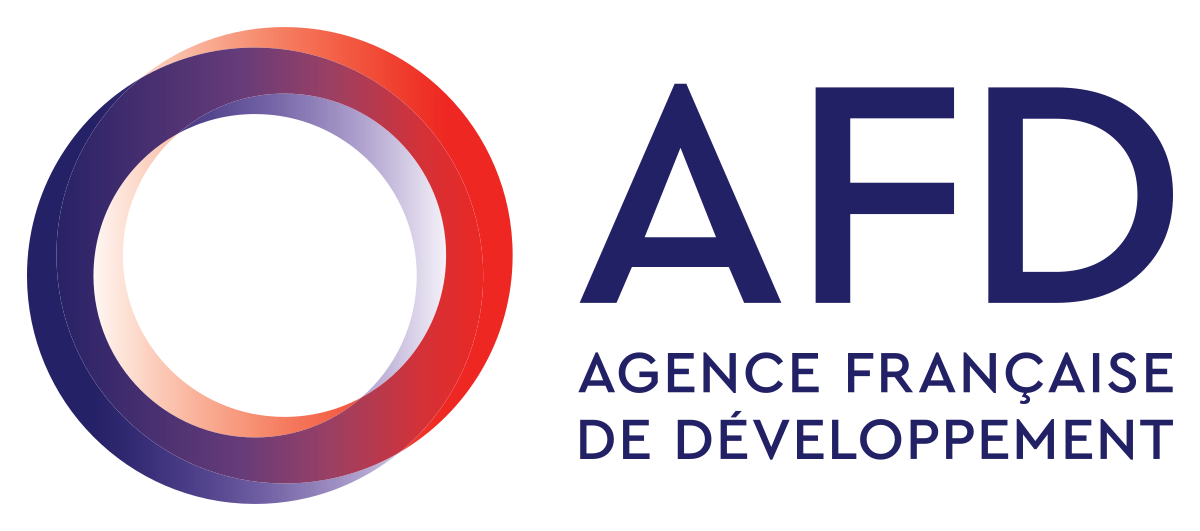 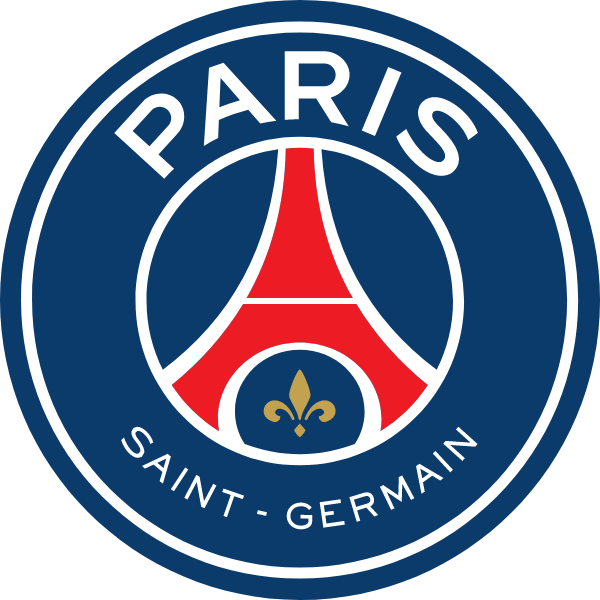 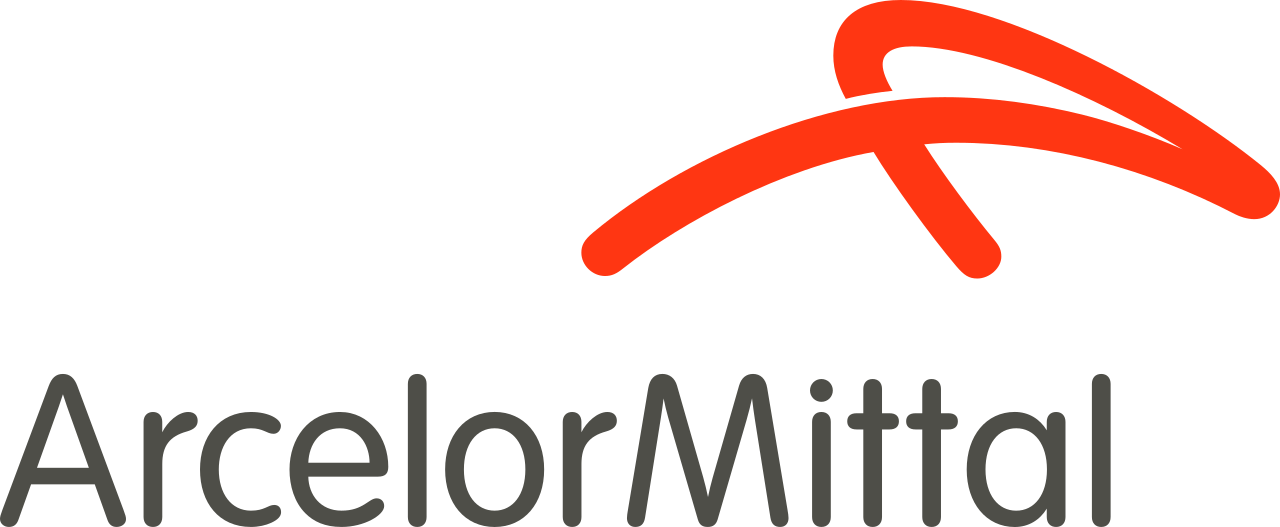 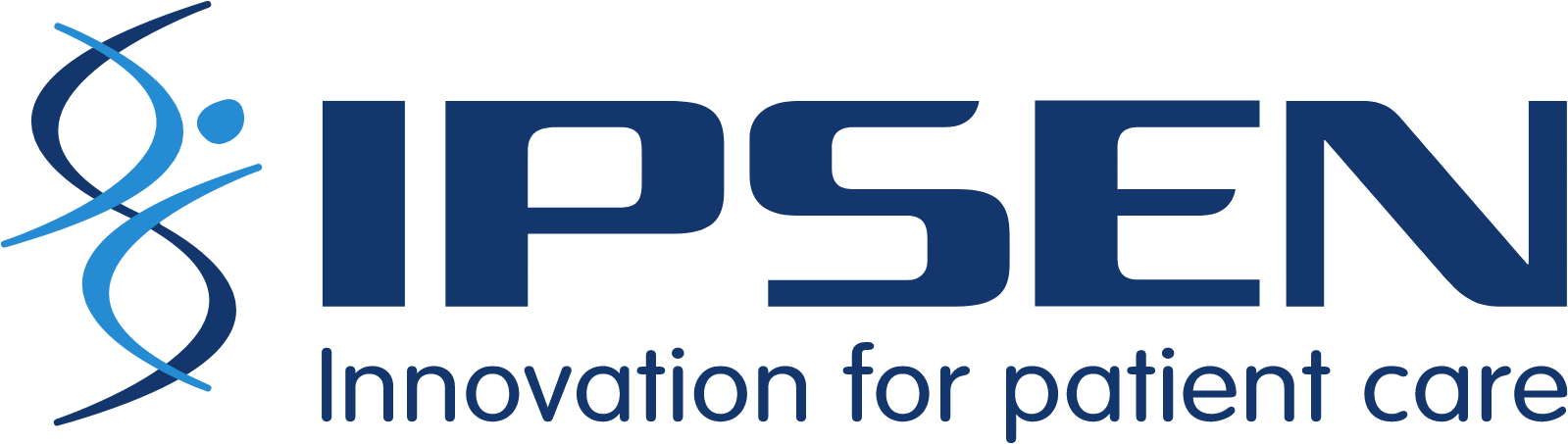 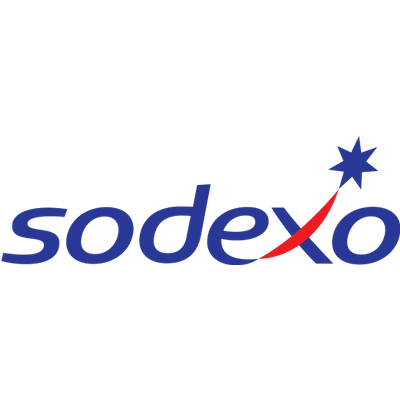 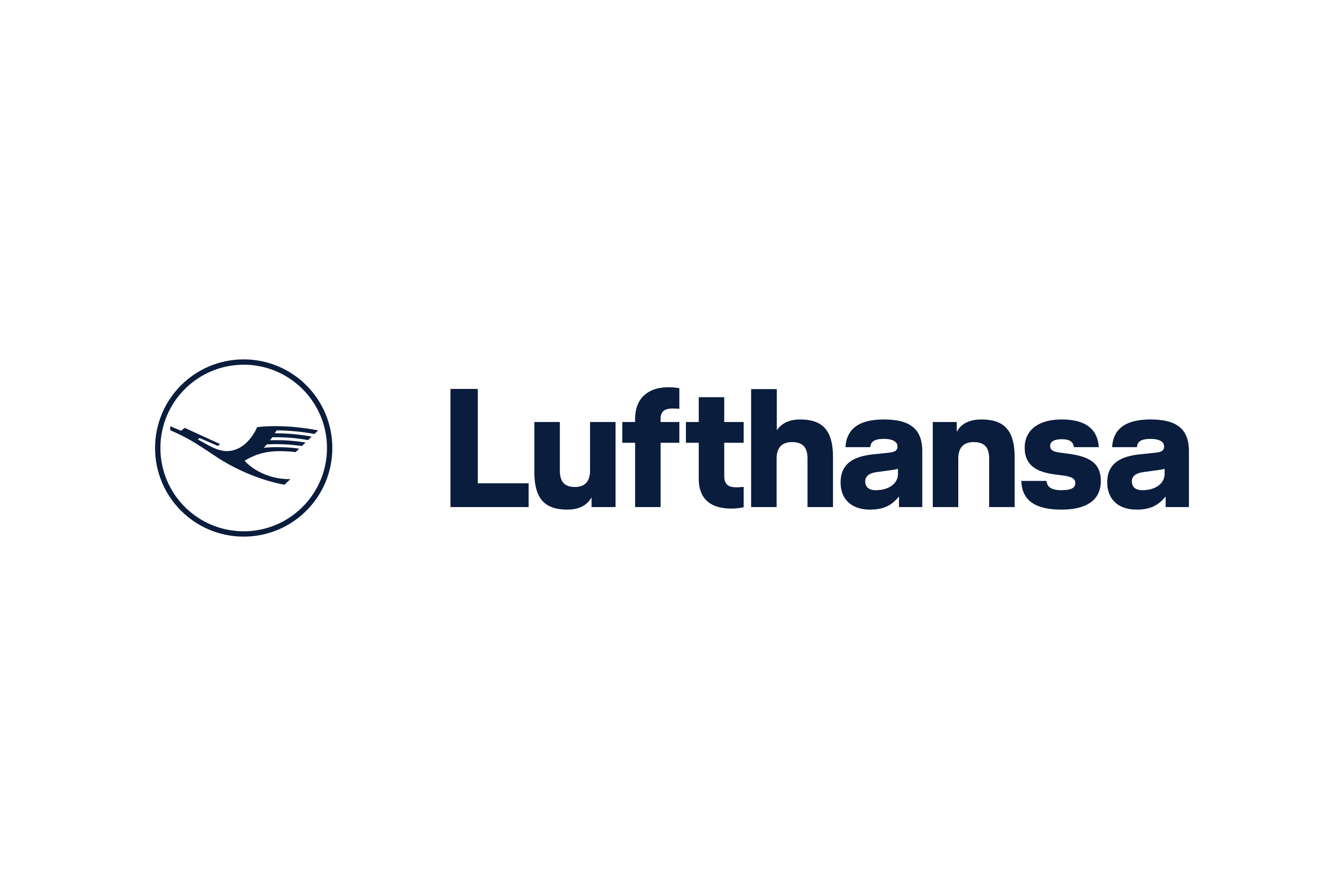 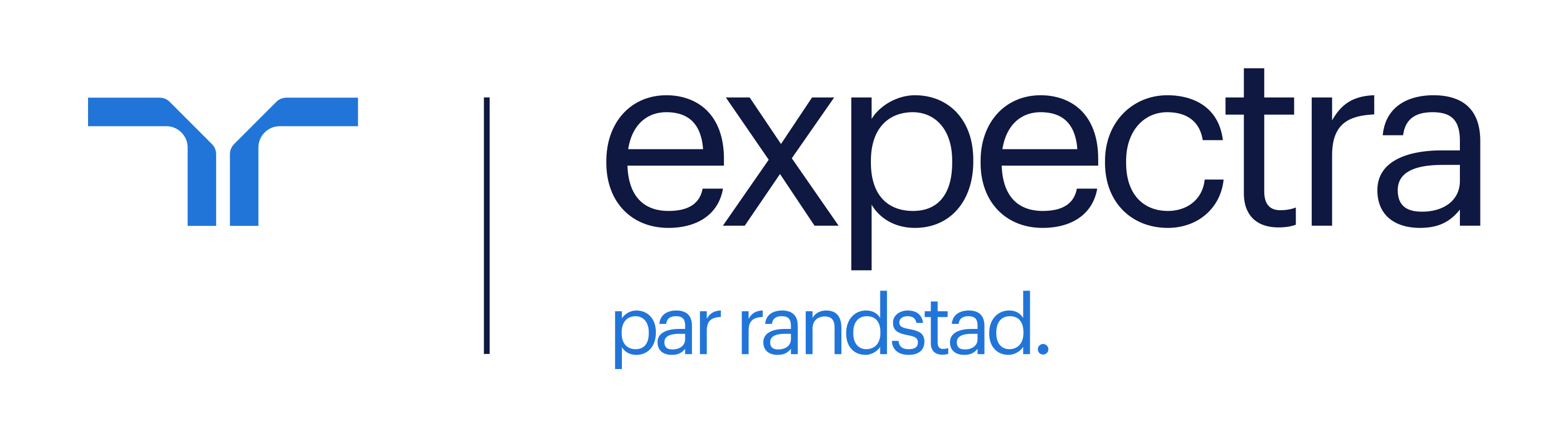